Herbarieseminar Kongsvoll, 2. sep.
Å engasjera andre

Torstein Helleve, Naturhistorisk museum
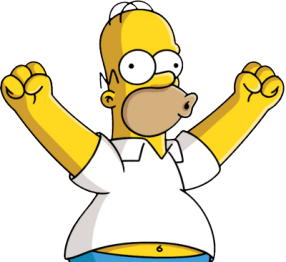 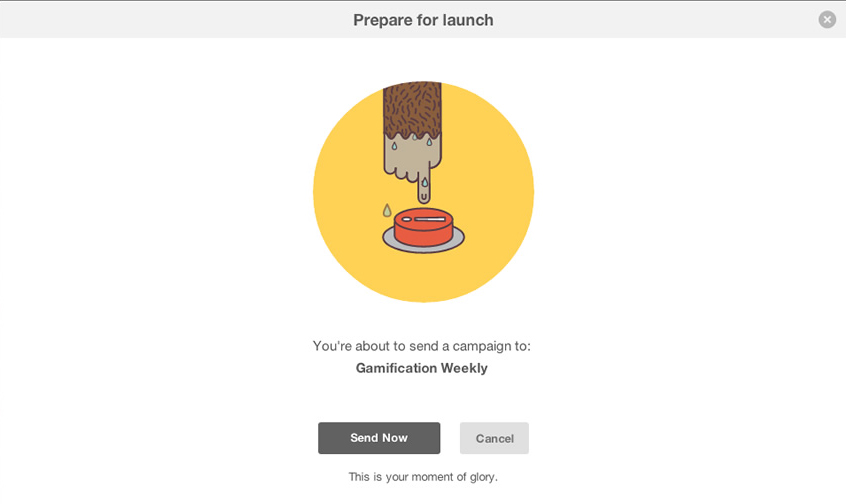 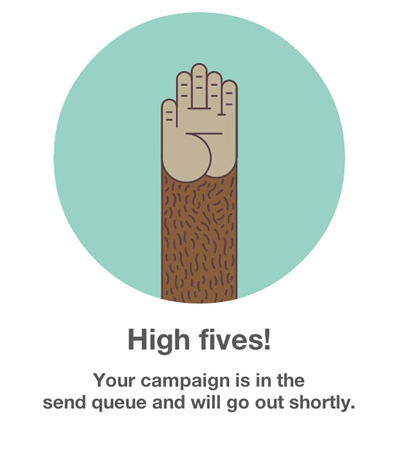 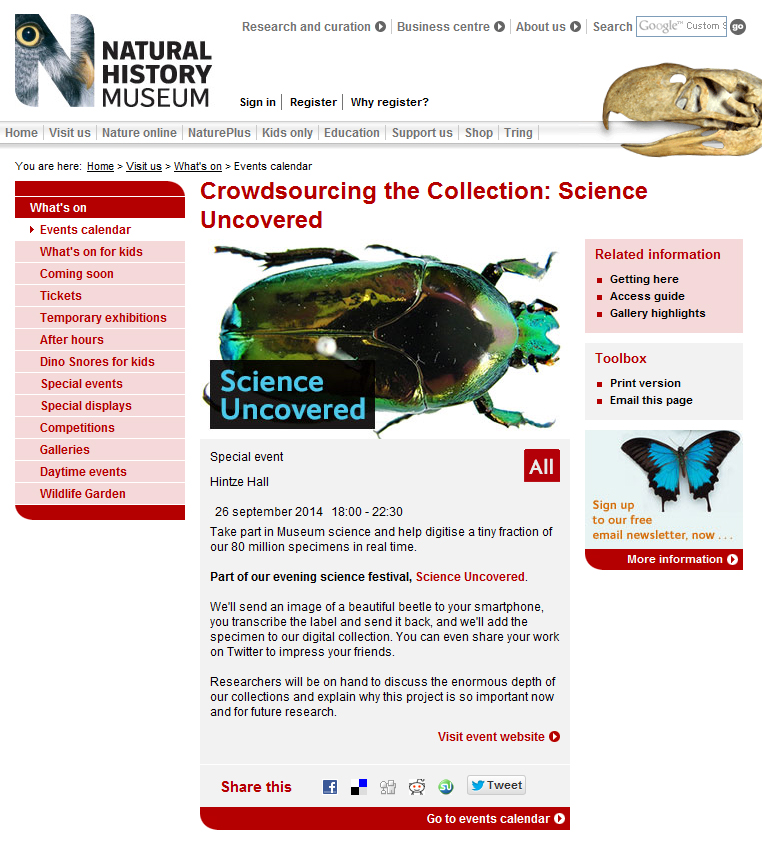 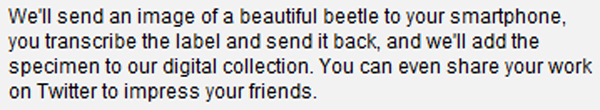 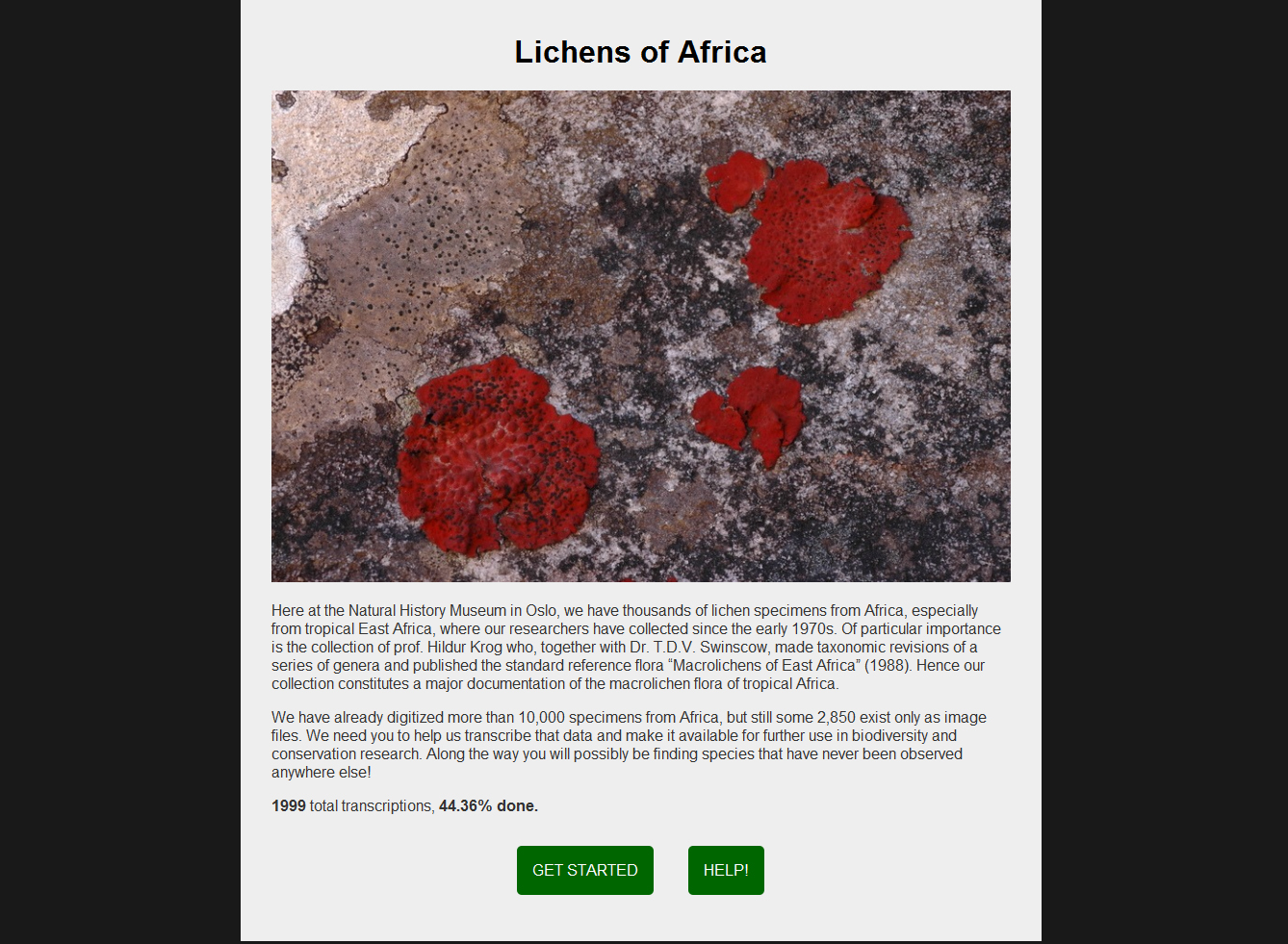 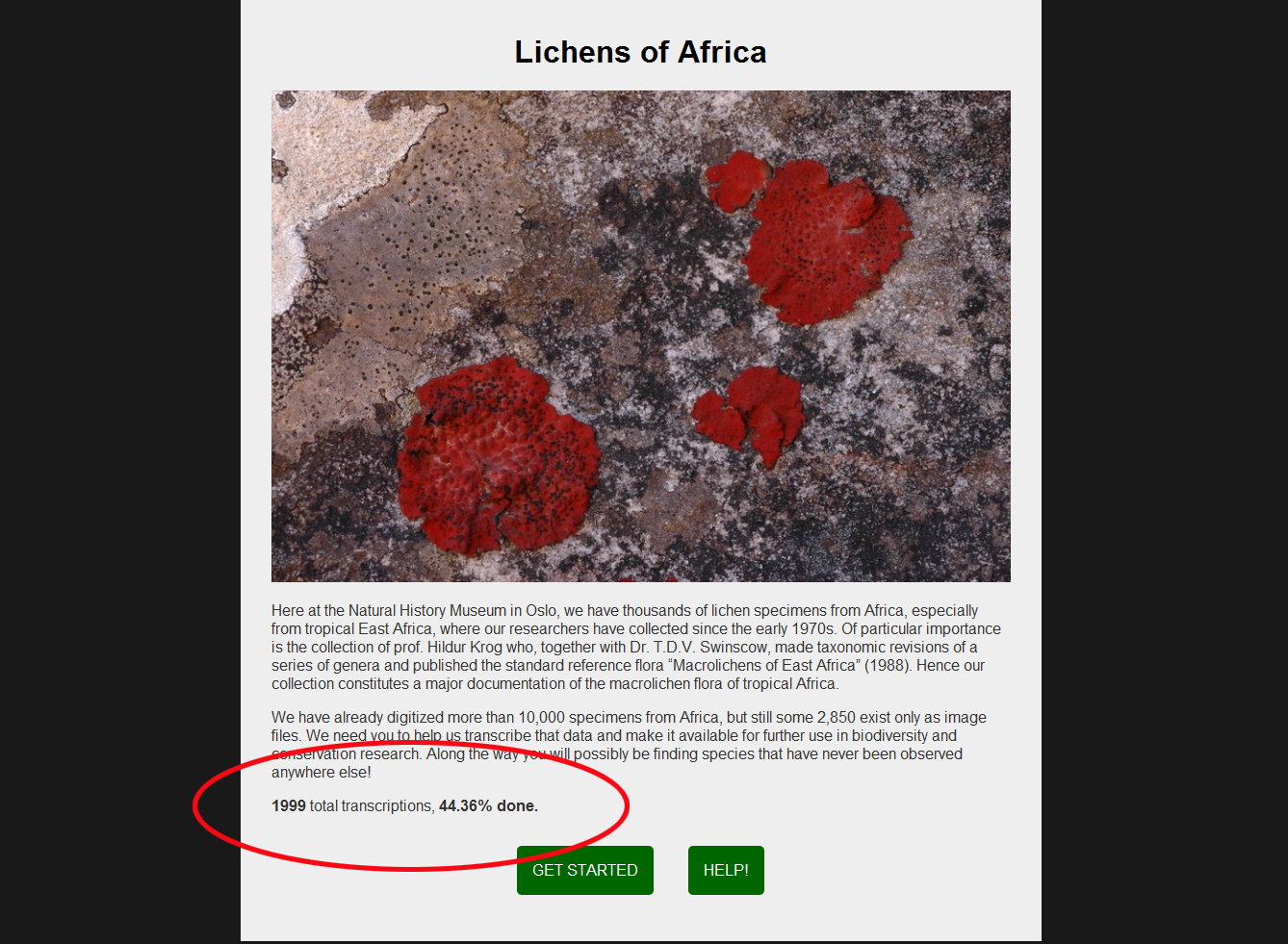 Personifisering
Premiering
I konkurranse med andre
I konkurranse med seg sjølv
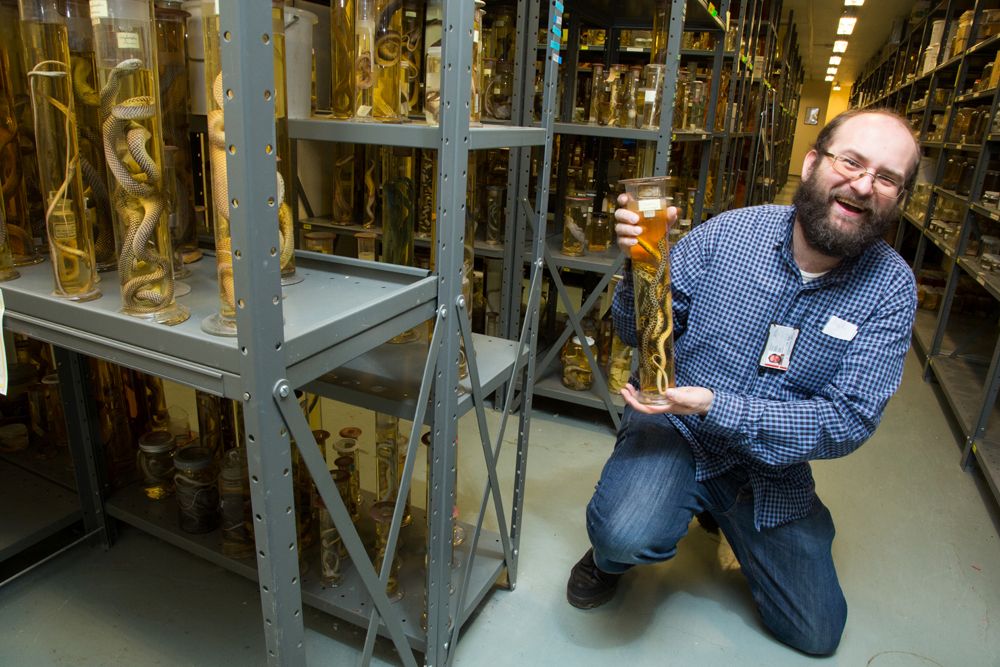